Beyond App-Chaining: Mobile App Orchestration for Efficient Model Driven Software Generation
Jens Ziegler, Markus Graube, Johannes Pfeffer, Leon Urbas
Introduction
2
A core concept for agile production networks of the future is the foundation of Virtual Factories


Involving flexible and dynamic collaborations of various real factories for joint production and commercial exploitation
Introduction
3
If stakeholders know what the collaboration partners
Can do, 
Plan to do, 
Have done 
How they run their processes, 
The engineering and production can become faster and more flexible
Introduction
4
We propose a pragmatic approach for a Virtual Factory that combines 
The advantages of model driven software development 
The technologies of the Semantic Web
Linked Data
5
It uses the principles and technologies of the Semantic Web [4] to publish

HTTP
Uniform Resource Identifiers (URI)
Resource Description Framework (RDF)
[Speaker Notes: https://wtlab.um.ac.ir/images/e-library/linked_data/Linked%20Data%20-%20The%20Story%20So%20Far.pdf]
Linked Data
6
It uses the principles and technologies of the Semantic Web [4] to publish

HTTP
Uniform Resource Identifiers (URI)
Resource Description Framework (RDF)
[Speaker Notes: https://wtlab.um.ac.ir/images/e-library/linked_data/Linked%20Data%20-%20The%20Story%20So%20Far.pdf]
Linked Data
7
The unified access mechanism to this data is provided by SPARQL [12] endpoints.

SPARQL is the predominant query language for RDF.

It allows federated queries across multiple servers in different companies and domains.
[Speaker Notes: https://wtlab.um.ac.ir/images/e-library/linked_data/Linked%20Data%20-%20The%20Story%20So%20Far.pdf]
Linked Data
8
[Speaker Notes: computer-aided-engineering (CAE) system COMOS2 running on a third machine]
Mobile App Orchestration
9
Component based software development

Ontology driven software development

Model driven software development
[Speaker Notes: https://wtlab.um.ac.ir/images/e-library/linked_data/Linked%20Data%20-%20The%20Story%20So%20Far.pdf]
Mobile App Orchestration
10
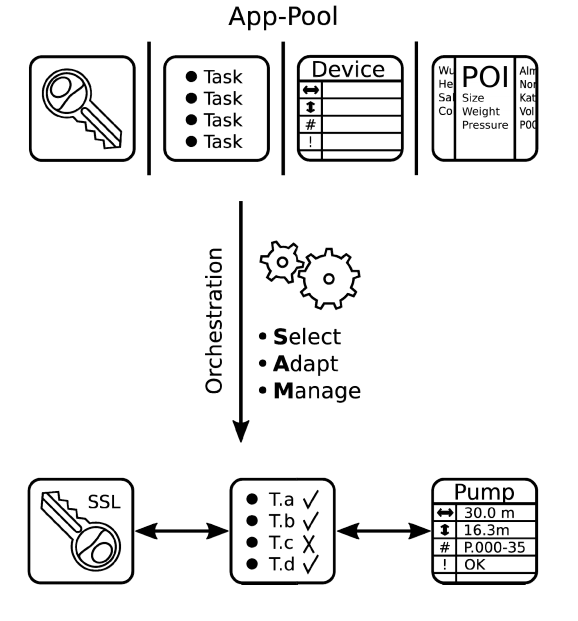 [Speaker Notes: https://wtlab.um.ac.ir/images/e-library/linked_data/Linked%20Data%20-%20The%20Story%20So%20Far.pdf]
Mobile App Orchestration
11
Select:
Looks at the tasks that are to be supported to identify the invariant of their informational needs and selects the apps that cater best for it
Orchestrator is a human 
Automatic selection using the formal description of the apps (e.g. in WSDL) 
If the appropriate apps cannot be selected
A placeholder app is selected that must later be replaced with a custom app providing the required functionality
[Speaker Notes: https://wtlab.um.ac.ir/images/e-library/linked_data/Linked%20Data%20-%20The%20Story%20So%20Far.pdf]
Mobile App Orchestration
12
Adapt:
Their visual appearance is adjusted
To comply with a corporate design or presentation rules

If the underlying models require specific interaction modalities, such as voice or gesture interaction, these are mapped to the app functionalities.
Mobile App Orchestration
13
Manage:
The orchestration process enables navigation between apps by placing in-app links
Populating context menus and managing inter-app communications
That is, while a single template app itself is fully independent from others, the apps instantiated by the Orchestration process may have references to other instances.
Proof of Concept
14
Scenario
The scenario involves an operator of a factory, in this case a chemical plant, and an external service provider who is responsible for the maintenance of the plant

A collaborative information space contains
Engineering data of the plant
Maintenance management data
Current operating parameters of the plant’s process control system